Vysílání ČRo pro seniory – základní charakteristika (mapa značky, program, název, claim, rozpočet)
Jan Menger, Lenka Mahdalová
9. 7. 2021
Proč vysílání ČRo pro seniory? Zadání – finance
Vypnutí střední vlny ČRo Dvojka → náhrada (dárek) pro nejstarší posluchače ČRo

Podpora digitálního vysílání DAB+ → rozšíření služeb pro posluchače – služba nejstarší a nejvěrnější skupině posluchačů

Využití archivu Českého rozhlasu

Rámcový rozpočet – 8 mil. Kč / rok (vč. autorských poplatků) – pořady z archivu doplněné hudbou obohacené o živé vysílání
Jan Menger, Lenka Mahdalová
9. 7. 2021
Proč stanice pro seniory vzniká v gesci RV ČRo?
Regionální stanice ČRo cílí na nejstarší cílovou skupinu posluchačů

ČRo Dvojka se postupně omlazuje (cílí na mladší cílovou skupinu)

Využití archivních pořadů regionálních stanic ČRo a ČRo Dvojka (kooperace obou programových okruhů)

Zajištění komplementarity programového portfolia ČRo (zabránění „kanibalismu“ mezi jednotlivými programovými okruhy ČRo)
Jan Menger, Lenka Mahdalová
9. 7. 2021
Pracovní motto + premisa + termín startu
To nejlepší z produkce Českého rozhlasu pro cílovou skupinu posluchačů 75 let+

Archivní pořady použité ve vysílání budou staré tři a více let

Při přípravě stanice byly reflektovány výsledky speciálního kvantitativního výzkumu (STEM/MARK, květen 2021)

Termín startu: 1. 10. 2021
Jan Menger, Lenka Mahdalová
9. 7. 2021
Parametry výzkumu
Cíl výzkumu
Hudební a programové preference seniorů
Vnímání rozhlasové stanice pro seniory
Hodnocení názvů rádia a claimů

Cílová skupina
Posluchači stanic ČRo ve věku 70-79 let (ČRo min. 3x týdně)
N = 150 (n=75 CAWI + n=75 CATI)
muži-ženy (40:60 %)
vzdělání nižší, vyšší (44:55 %)
2.  Posluchači stanic ČRo ve věku 80 a více let (ČRo min. 3x týdně)
N = 100 (výhradně CATI)
muži-ženy (33:66 %)
vzdělání nižší, vyšší (50:50)

Detaily terénního šetření
CATI telefonické + CAWI internetové dotazování
Počet realizovaných rozhovorů:  n=255
Termín sběru dat: 5. 5. – 12. 05. 2021
Data: neváženáV prezentaci byly použity právně volné obrázky z pixabay.com.
Struktura vzorku
Hlavní zjištění výzkumu I.
Tři čtvrtiny seniorů poslouchají rozhlas celý týden včetně soboty a neděle. Polovina si zapíná rádio ráno mezi 6:00 a 8:00h. Nejvyšší poslech ve všední dny i o víkendu deklarují senioři dopoledne mezi 8:00 a 12:00h.

Nejvíce dotázaných seniorů nejraději vzpomíná na písničky z 60. let (52 %). Následují 70. léta (25 %). U skupiny 80 let+ vítězí 60. léta.

Programové preference – senioři by nejvíce ocenili rozhovory se zajímavými lidmi, medailonky známých osobností, historické pořady a místopisné a cestovatelské pořady.

Zájem o stanici pro seniory by měla polovina dotázaných (poslech alespoň 1x týdně). Z toho pětina by poslouchala denně, čtvrtina několikrát týdně a 6 % zhruba 1x týdně. Ostatní uvádějí, že by ji poslouchali spíše příležitostně (35 %) nebo vůbec (15 %).
Mapa značky – posluchač
Jaký je posluchač
Starší generace 75+ s úzkou vazbou na rodinu, omezená příležitost navazovat sociální kontakty, vyznává tradiční hodnoty, usedlejší a konzervativní, rádio poslouchá zejména doma, nehledá podrobné zpravodajství a politické diskuse
 
Jaké hodnoty pro něj stanice představuje
Jistota, bezpečí, blízkost, nostalgie, porozumění, pohoda, partnerství, serióznost, upřímnost
 
Jak se díky značce cítí
Není sám, je v příjemné společnosti, je v klidu a pohodě, má dobrou náladu, navozují se mu hezké životní vzpomínky
Jan Menger, Lenka Mahdalová
9. 7. 2021
Mapa značky – charakter stanice
Popis značky
Rádio pro nejstarší posluchače, kteří tráví většinu času doma. Je příjemně nostalgické, pohodové, bez náročných témat. Nahrazuje posluchačům omezený sociální kontakt. Nabízí kombinaci živého vysílání a archivních pořadů.
 
Typická témata
Příběhy zajímavých osobností, mezilidské vztahy, rodina, zdraví, historie, věda, místopis, humor, aktuální dění, počasí
 
Typické formáty
Rozhovory, medailonky, zábavné pořady, hudební pořady, četby, rozhlasová hry, populárně-naučné pořady, magazíny
Jan Menger, Lenka Mahdalová
9. 7. 2021
Mapa značky – celkový pohled
Jan Menger, Lenka Mahdalová
9. 7. 2021
Cílová skupina – stručný souhrn
Cílová skupina = muži a ženy ve věku 75+, konzervativní, vyznávající tradiční hodnoty, omezené sociální kontakty

lidé, kteří jsou nostalgičtí po dobách minulých, rádi se vracejí do svého mládí a středních let, rádi si zavzpomínají na pořady, které znají, ale dlouho je už neslyšeli

z hudby preferují zejména starší český pop (důraz na 60. léta), country, swing, dechovku, lidovku, folklór

s ohledem na svůj věk preferují i hodnotné mluvené slovo – kvalitní čeština, pomalejší tempo řeči, delší mluvené pasáže, atraktivní obsah
Jan Menger, Lenka Mahdalová
9. 7. 2021
Tváře stanice – znělková grafika + vizuály
TOMÁŠ TÖPFER & DANA SYSLOVÁ
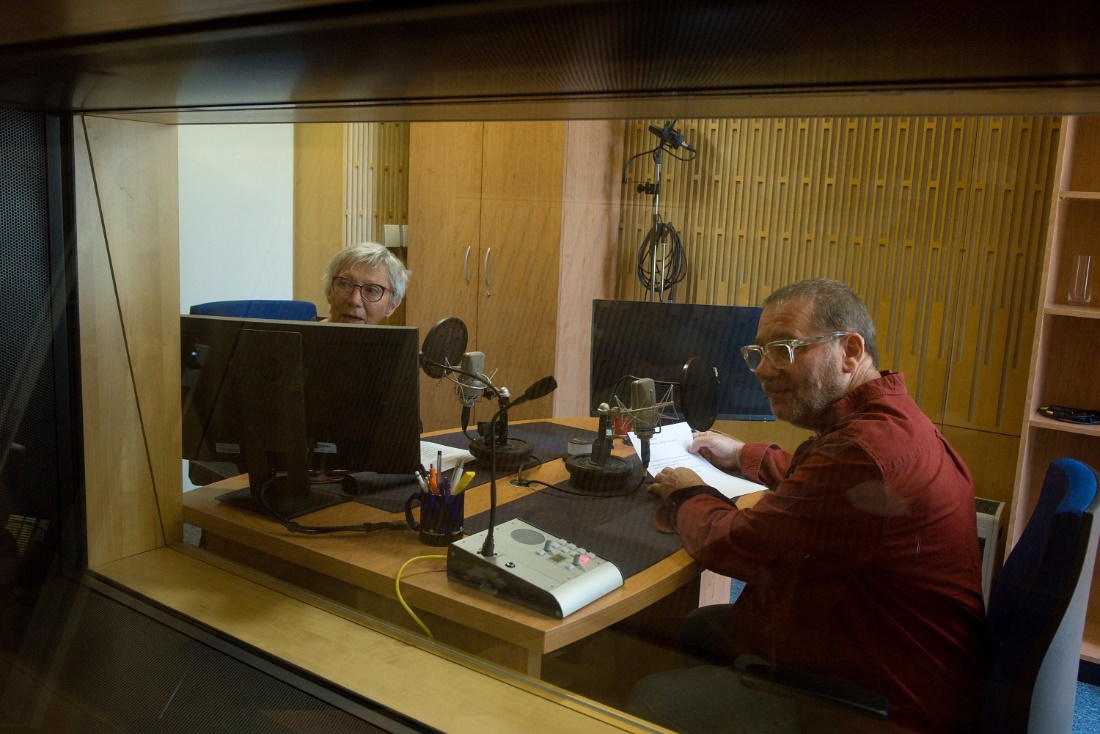 Jan Menger, Lenka Mahdalová
9. 7. 2021
Tváře stanice – TOMÁŠ TÖPFER
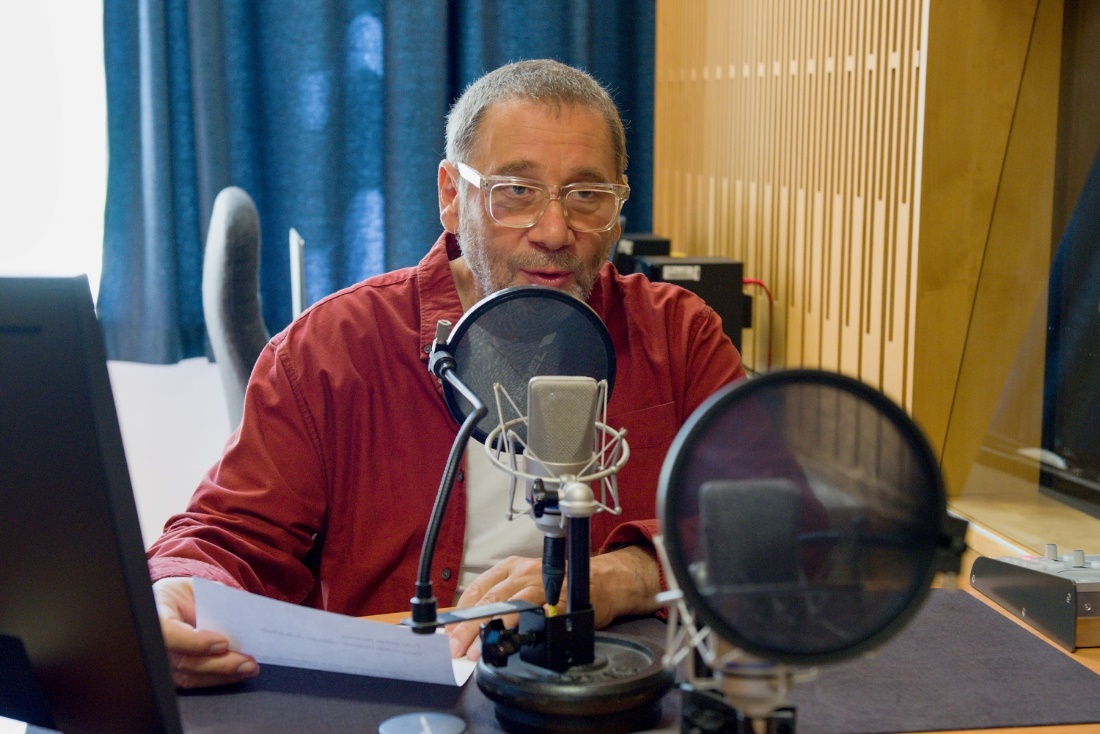 Jan Menger, Lenka Mahdalová
9. 7. 2021
Tváře stanice – DANA SYSLOVÁ
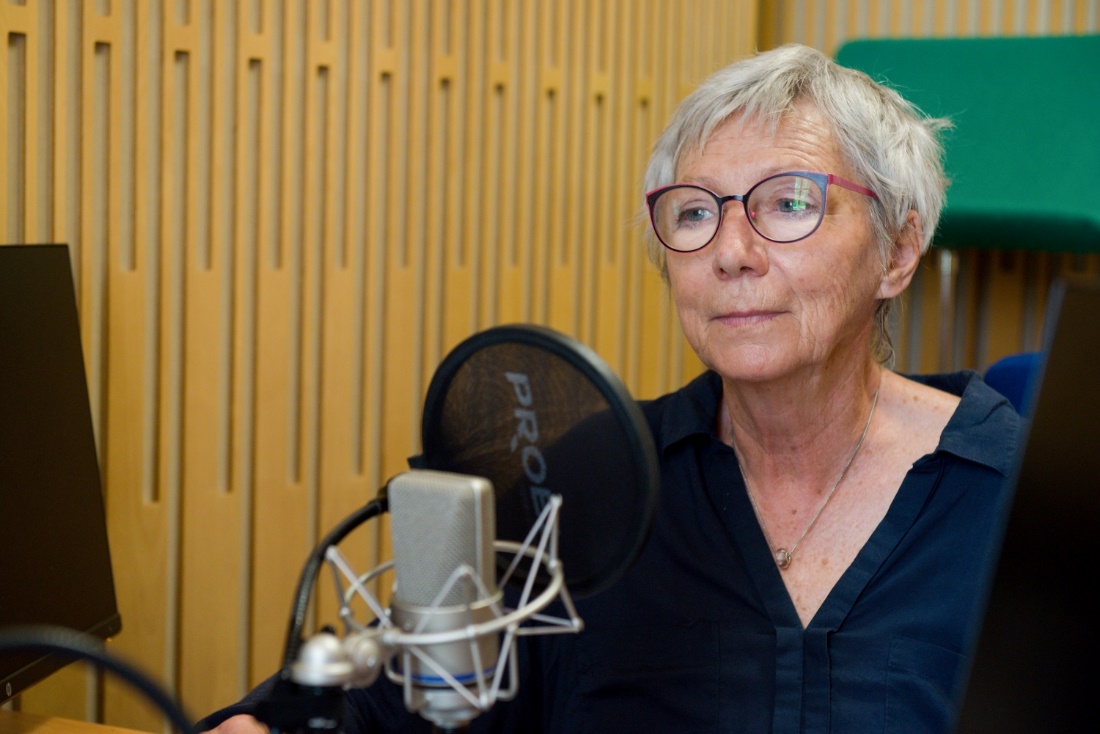 Jan Menger, Lenka Mahdalová
9. 7. 2021
Tváře stanice – TOMÁŠ TÖPFER
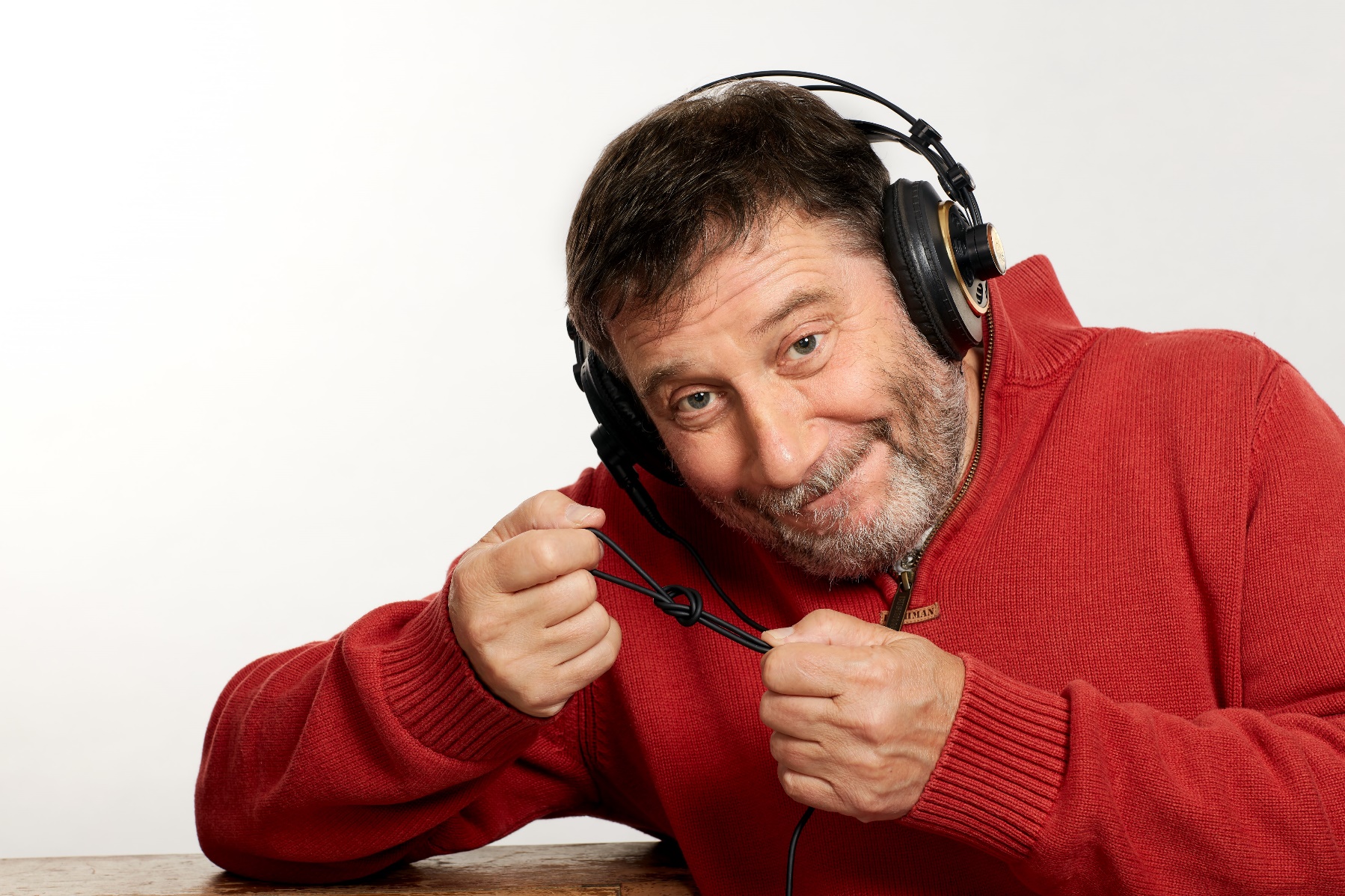 Jan Menger, Lenka Mahdalová
9. 7. 2021
Personální zajištění
Jan Menger – garant projektu
Lenka Mahdalová – vedoucí programu (celý úvazek)
Robert Tamchyna – slovesný dramaturg (1/2 úvazek)
Jiří Burda – hudební dramaturg (DPP/DPČ)
Marek Zouhar – koordinace hudebních pořadů (DPP)
Dana Josefová – webové stránky (výpomoc z regionů)
Gabriela Zimmermannová – ekonom (výpomoc z regionů)
Jaroslava Indrová – vykazování AIS (výpomoc z regionů)
mistr zvuku (1/2 úvazek) + editor/zprávař (1/2 úvazek)

Jitka Lukešová – moderátorka (externí spolupráce)
Václav Žmolík – moderátor (externí spolupráce)
hlasatelé a autoři pořadů (externí spolupráce)
Jan Menger, Lenka Mahdalová
9. 7. 2021
Hlavní zjištění výzkumu II.
Stanice by měla být nejen pro lidi nad 70 let, měla by být podobná regionálnímu vysílání ČRo a také dřívější stanici ČRo 2 Praha.

Z názvů se seniorům jednoznačně nejvíce líbí POHODA (40 %) a dále pak s odstupem RETRO (19 %) a HARMONIE (10 %).

Ze sloganů pak vítězí „Rádio pro chvíle pohody“ (40 %), dále pak s odstupem „Rádio nejen pro pamětníky (15 %) a „Písničky a vzpomínky“ (11%).

Z předložených rozhlasových a televizních stanic mají dotázaní senioři nejvíce v oblibě regionální vysílání ČRo, ČRo Dvojku, ČRo Radiožurnál a ČT3 (pozor, jedná se vždy o posluchače ČRo).
Hodnocení vhodnosti názvů stanice pro seniorské rádio
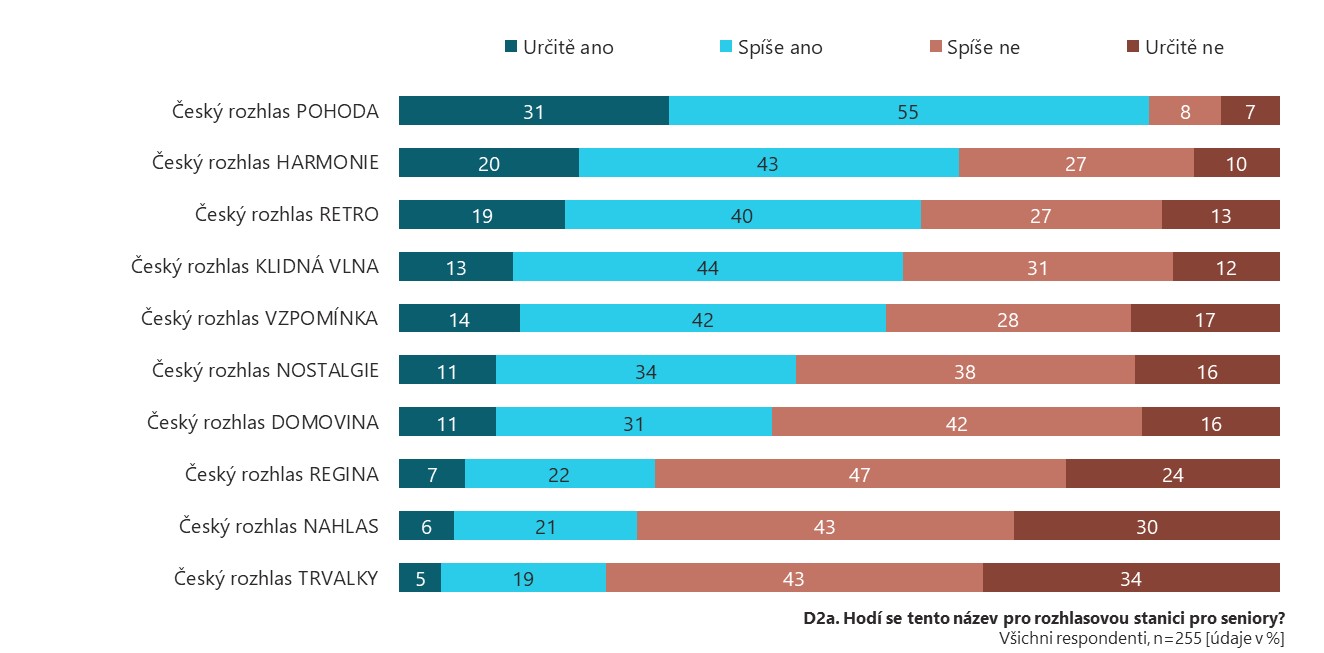 Hodnocení vhodnosti sloganů stanice pro seniorské rádio
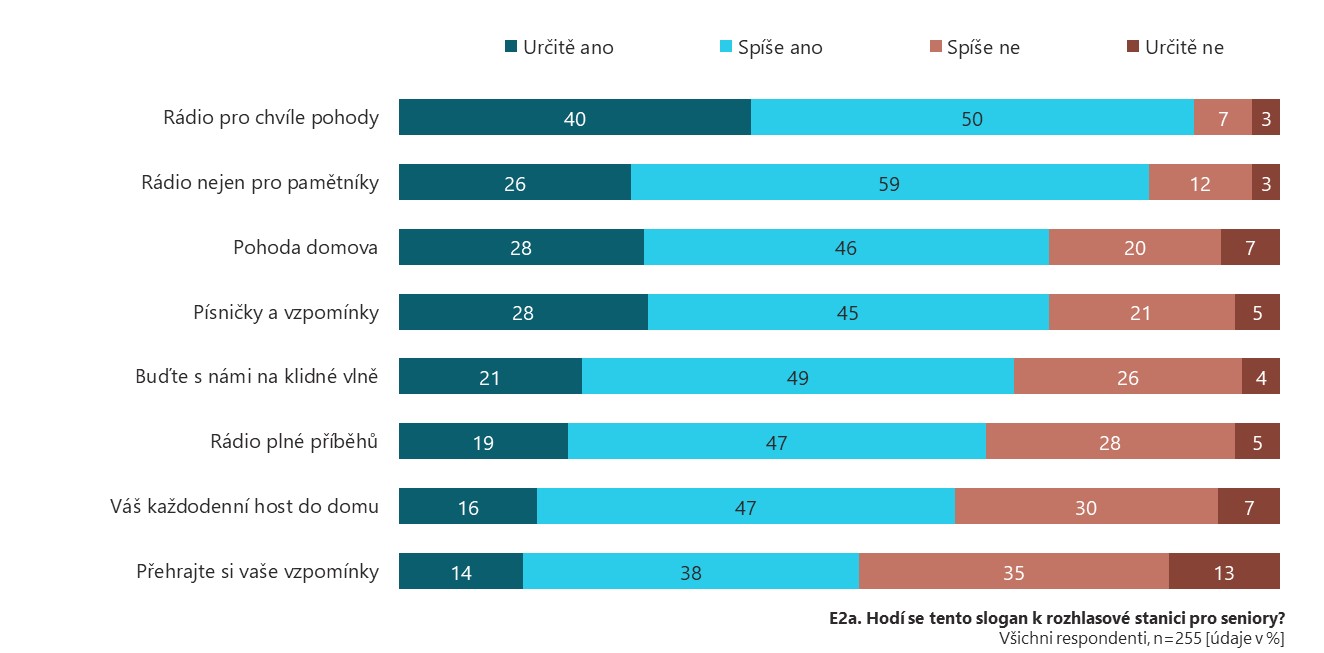 Název a claim + znělková grafika a teaser
Název stanice → Český rozhlas POHODA






Hlavní slogan (claim) stanice → Písničky a vzpomínky

Doplňkový slogan → Rádio nejen pro pamětníky 

Ukázka znělek + teaser
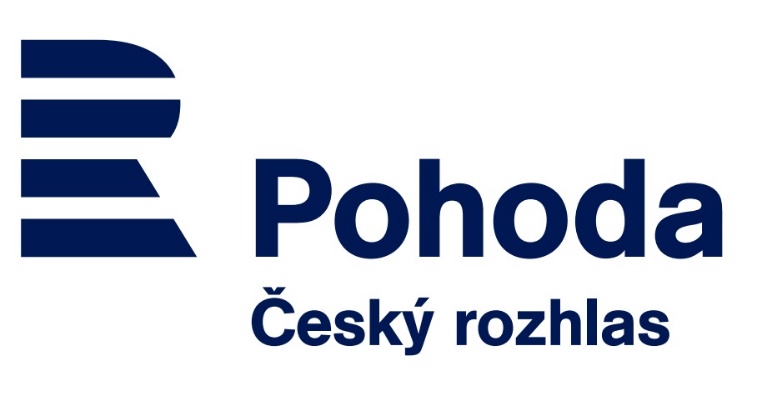 Jan Menger, Lenka Mahdalová
9. 7. 2021
Hudební preference – žánr
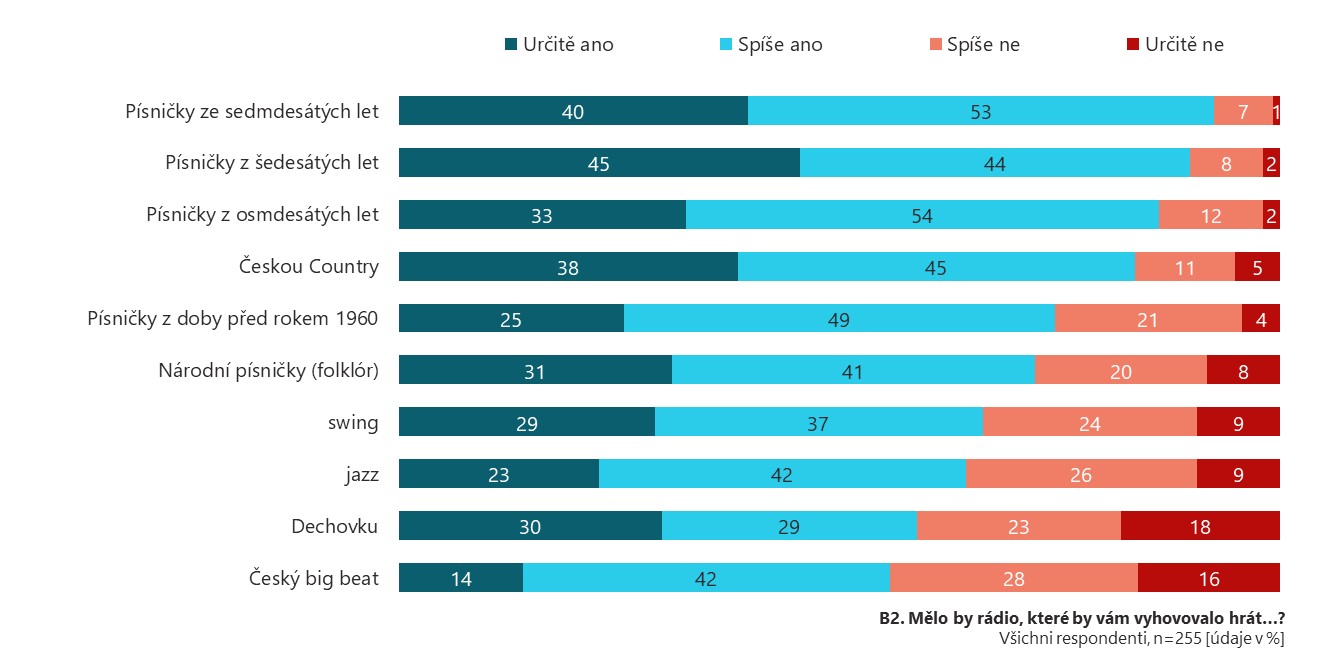 Hudební program + hudební smyčka – ukázka
hudební formát: Schlager/Melodie – šlágry/evergreeny s důrazem na 60. léta 20. století (přesah do 50. a 70. let) – výrazně převažuje domácí produkce (cca 90 %)

žánry: pop, country, swing, dechovka, lidovka, folklór

poměr hudba/mluvené slovo = cca 50/50

Ukázka hudebního programu – hudební smyčka
Jan Menger, Lenka Mahdalová
9. 7. 2021
Programové preference – druhy pořadů
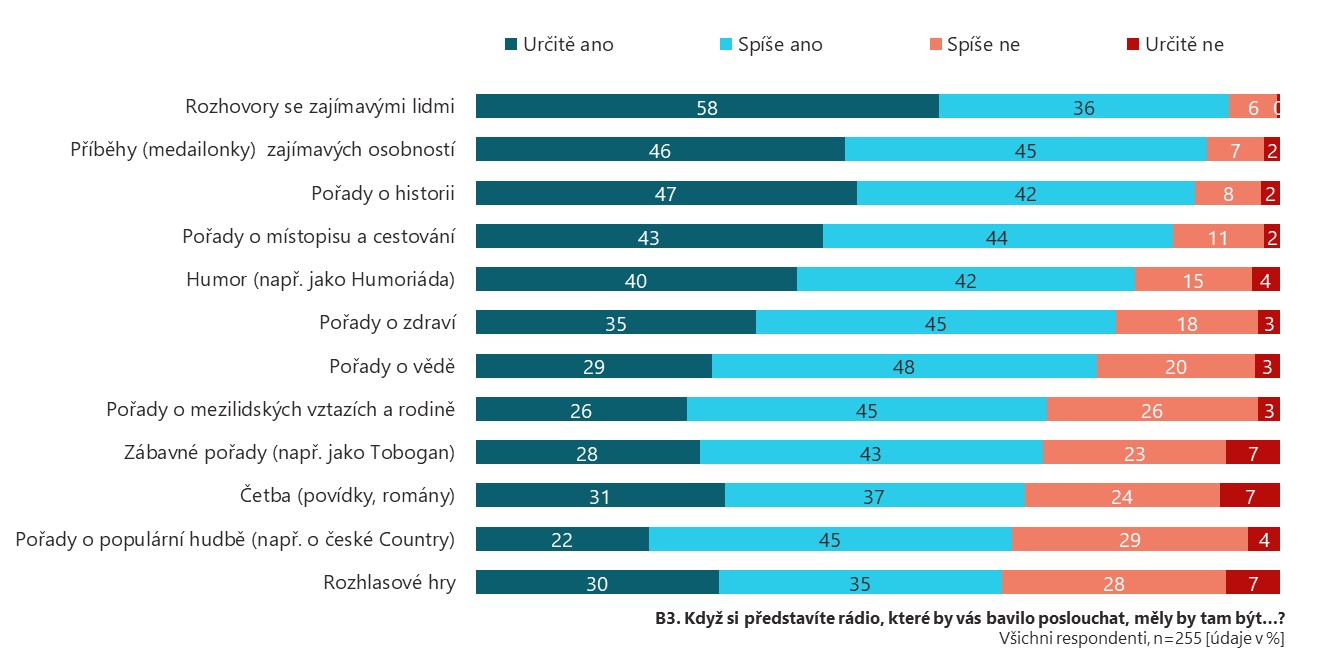 Programové schéma – struktura vysílání
Kombinace živého vysílání a archivních pořadů:

Živé vysílání → Pohodové dobré jitro + Kolotoč + Písničky od srdce + Noční linka (společné vysílání s RS ČRo)
Zprávy ve všedních dnech v čase 8:00h, 11:00h a 17:00h

Předtočené (archivní) pořady → četba + rozhlasové hry + pohádky + rozhovory + medailonky osobností + zábavné pořady + populárně-naučné pořady + hudební pořady

Stanice bude vysílat 24 hodin denně.
Jan Menger, Lenka Mahdalová
9. 7. 2021
Programové schéma – struktura vysílání
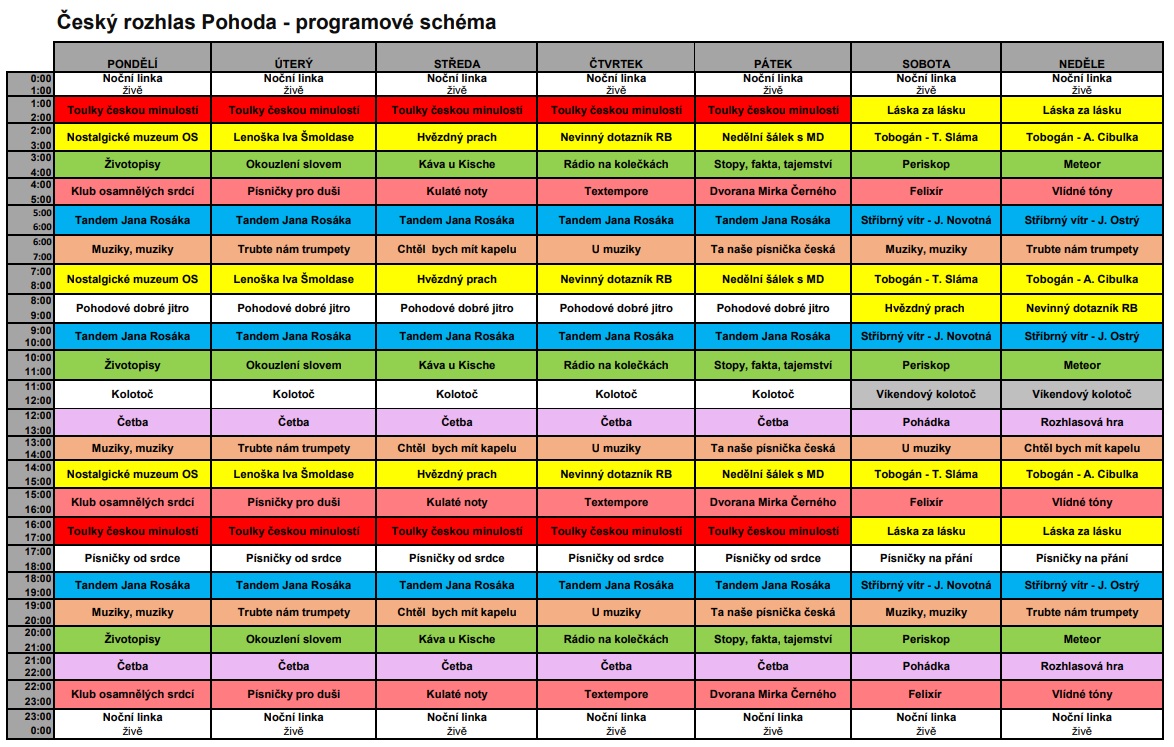 Jan Menger, Lenka Mahdalová
9. 7. 2021
Programové schéma – struktura vysílání
Všední den (pondělí-pátek)
06:00-07:00	Muziky, muziky; Trubte nám trumpety; Chtěl bych mít 		kapelu; U muziky; Ta naše písnička česká 
07:00-08:00	Nostalgické muzeum OS; Lenoška IŠ; Hvězdný prach; 		Nevinný dotazník RB; Nedělní šálek s MD
08:00-09:00	Pohodové dobré jitro (živé vysílání)
09:00-10:00	Tandem Jana Rosáka (talk show)
10:00-11:00	Životopisy; Okouzlení slovem; Káva u Kische; Rádio na 		kolečkách; Stopy, fakta, tajemství
11:00-12:00	Kolotoč (živé vysílání)
12:00-13:00	četba
13:00-14:00	Muziky, muziky; Trubte nám trumpety; Chtěl bych mít 		kapelu; U muziky; Ta naše písnička česká
Jan Menger, Lenka Mahdalová
9. 7. 2021
Programové schéma – struktura vysílání
Všední den (pondělí-pátek)
14:00-15:00	Nostalgické muzeum OS; Lenoška IŠ; Hvězdný prach; 		Nevinný dotazník RB; Nedělní šálek s MD
15:00-16:00	Klub osamělých srdcí seržanta Pepře; Písničky pro duši; 		Kulaté noty; Textempore; Dvorana Mirka Černého
16:00-17:00	Toulky českou minulostí
17:00-18:00	Písničky od srdce (živé vysílání)
18:00-19:00	Tandem Jana Rosáka (talk show)
19:00-20:00	Muziky, muziky; Trubte nám trumpety; Chtěl bych mít 		kapelu; U muziky; Ta naše písnička česká
20:00-21:00	Životopisy; Okouzlení slovem; Káva u Kische; Rádio na 		kolečkách; Stopy, fakta, tajemství
21:00-22:00	četba
Jan Menger, Lenka Mahdalová
9. 7. 2021
Programové schéma – struktura vysílání
Všední den (pondělí-pátek)
22:00-23:00	Klub osamělých srdcí seržanta Pepře; Písničky pro duši; 		Kulaté noty; Textempore; Dvorana Mirka Černého
23:00-00:00	Noční linka (živé vysílání – přebíráno z RS ČRo)
00:00-01:00	Noční linka (živé vysílání – přebíráno z RS ČRo)
01:00-02:00	Toulky českou minulostí
02:00-03:00	Nostalgické muzeum OS; Lenoška IŠ; Hvězdný prach; 		Nevinný dotazník RB; Nedělní šálek s MD
03:00-04:00	Životopisy; Okouzlení slovem; Káva u Kische; Rádio na 		kolečkách; Stopy, fakta, tajemství
04:00-05:00	Klub osamělých srdcí seržanta Pepře; Písničky pro duši; 		Kulaté noty; Textempore; Dvorana Mirka Černého
05:00-06:00	Tandem Jana Rosáka (talk show)
Jan Menger, Lenka Mahdalová
9. 7. 2021
Programové schéma – struktura vysílání
Víkend (sobota-neděle)
06:00-07:00	Muziky, muziky / Trubte nám trumpety
07:00-08:00	Tobogán (T. Sláma) / Tobogán (A. Cibulka)
08:00-09:00	Hvězdný prach / Nevinný dotazník RB
09:00-10:00	Stříbrný vítr (talk show)
10:00-11:00	Periskop / Meteor
11:00-12:00	Víkendový kolotoč
12:00-13:00	pohádka / rozhlasová hra
13:00-14:00	U muziky / Chtěl bych mít kapelu
14:00-15:00	Tobogán (T. Sláma) / Tobogán (A. Cibulka)
15:00-16:00	Felixír / Vlídné tóny
16:00-17:00	Láska za lásku
17:00-18:00	Písničky na přání (živé vysílání)
Jan Menger, Lenka Mahdalová
9. 7. 2021
Programové schéma – struktura vysílání
Víkend (sobota-neděle)
18:00-19:00	Stříbrný vítr (talk show)
19:00-20:00	Muziky, muziky / Trubte nám trumpety 
20:00-21:00	Periskop / Meteor
21:00-22:00	četba
22:00-23:00	Felixír / Vlídné tóny
23:00-00:00	Noční linka (živé vysílání – přebíráno z RS ČRo)
00:00-01:00	Noční linka (živé vysílání – přebíráno z RS ČRo)
01:00-02:00	Láska za lásku
02:00-03:00	Tobogán (T. Sláma) / Tobogán (A. Cibulka)
03:00-04:00	Periskop / Meteor
04:00-05:00	Felixír / Vlídné tóny
05:00-06:00	Stříbrný vítr (talk show)
Jan Menger, Lenka Mahdalová
9. 7. 2021
Web a sociální sítě + distribuce + dislokace
Internetové stránky – jednoduché a přehledné → velké tlačítko PLAY + velký a přehledný program + příspěvky určené pro seniory + rozvojově poslech on demand

sociální sítě → nebude zřízen staniční FB účet – případná komunikace na soc. sítích přes celorozhlasový FB účet

distribuce signálu → T-DAB+ (12C+12D), multiplex veřejné služby (DVB-T/T2), datové sítě (internet), IP televize, mobilní aplikace mujRozhlas

dislokace stanice – vysílací studio + kancelář → centrála Českého rozhlasu na Vinohradech (budova B a C)
Jan Menger, Lenka Mahdalová
9. 7. 2021
Rozpočet – náklady
Rozpočet stanice na rok činí: 7 950 000 Kč
materiál: 60 000 Kč
služby: 50 000 Kč
cestovné: 10 000 Kč
repre fond: 10 000 Kč
honoráře: 3 200 000 Kč
mzdové náklady: 1 970 000 Kč
DPP/DPČ: 450 000 Kč
G-Selector: 200 000 Kč
platba autorským organizacím: 2 000 000 Kč
Jan Menger, Lenka Mahdalová
9. 7. 2021
Děkujeme za pozornost 

Jan Menger, ředitel RV ČRo, garant projektu ČRo Pohoda
Lenka Mahdalová, vedoucí programu ČRo Pohoda
Český rozhlas | Vinohradská 12, 120 99 Praha 2 | www.rozhlas.cz